Государственная Третьяковская Галерея ЭРМИТАЖ
из цикла
«Экскурсия по виртуальному  музею»
Коренева  О.В. , МОУ  «СОШ № 72»
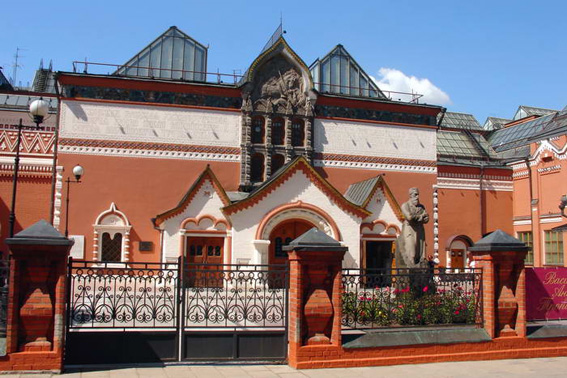 Государственная Третьяковская Галерея
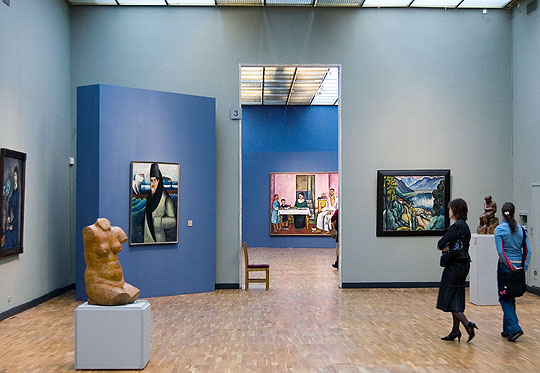 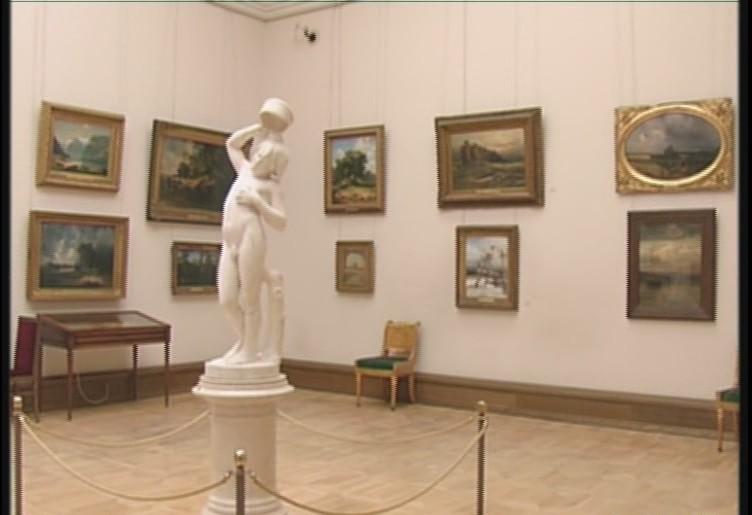 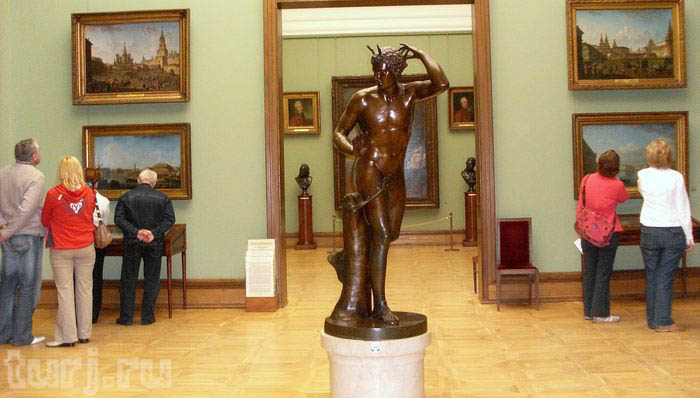 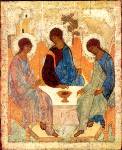 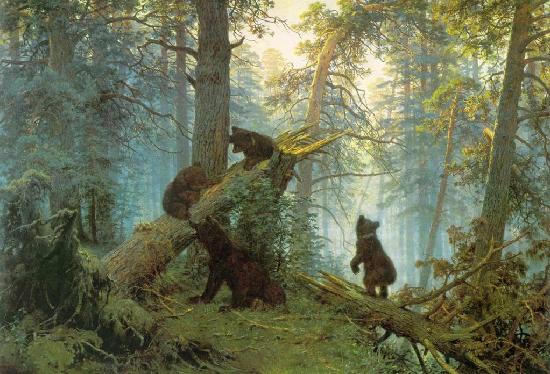 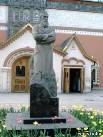 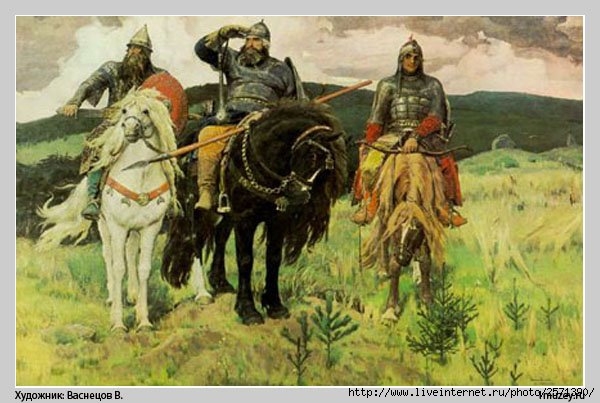 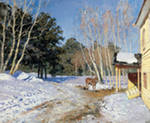 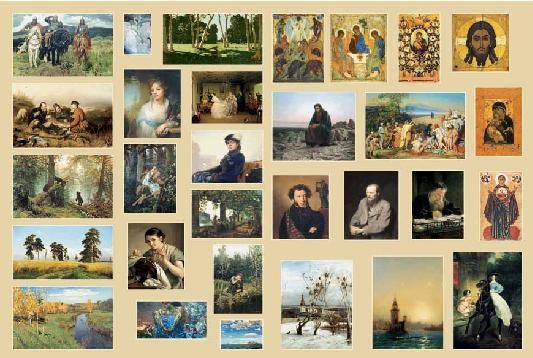 ЭРМИТАЖ
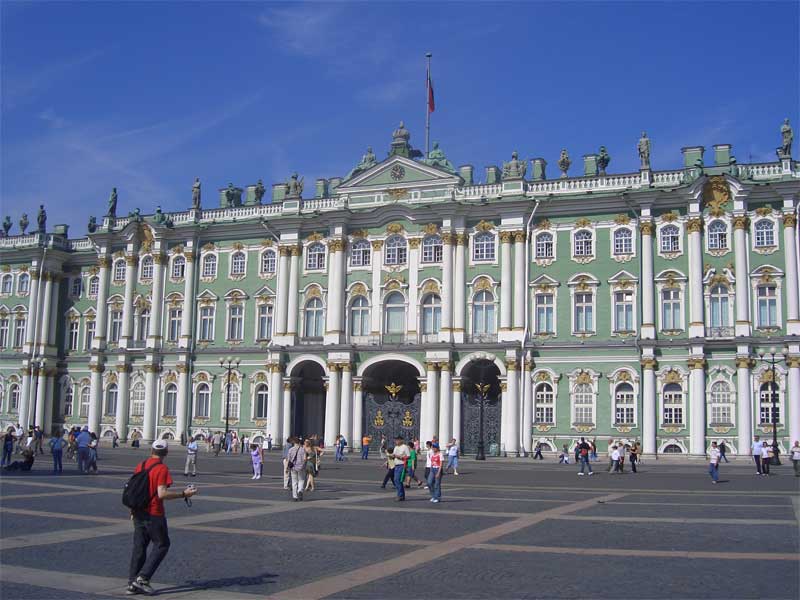 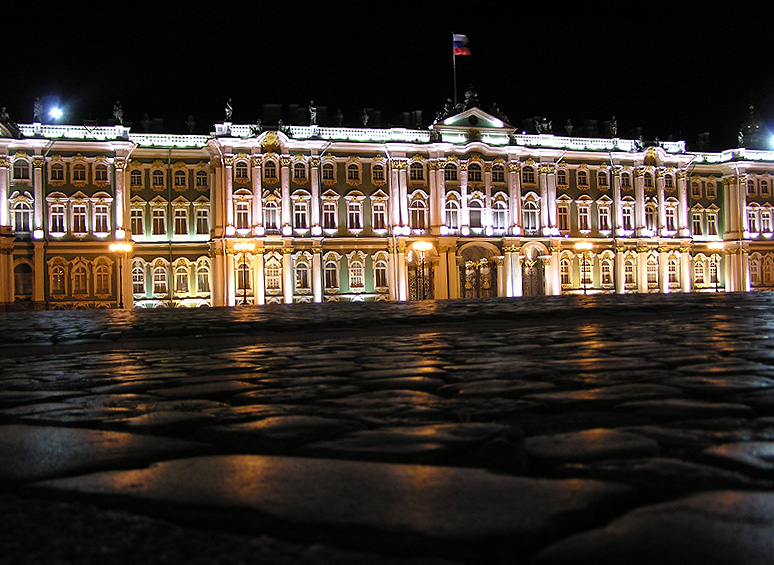 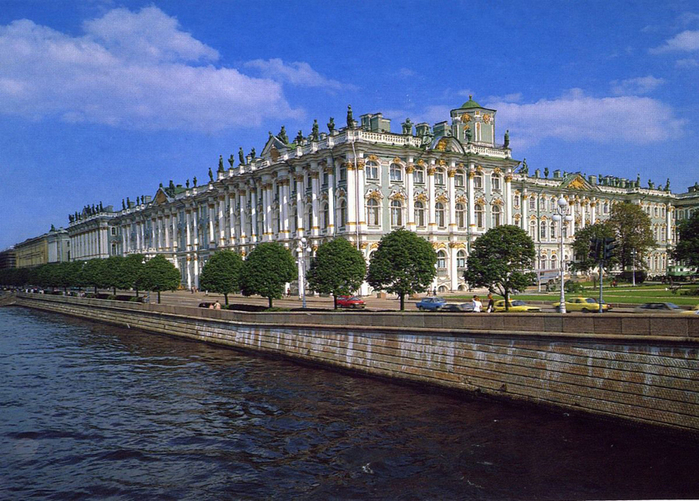 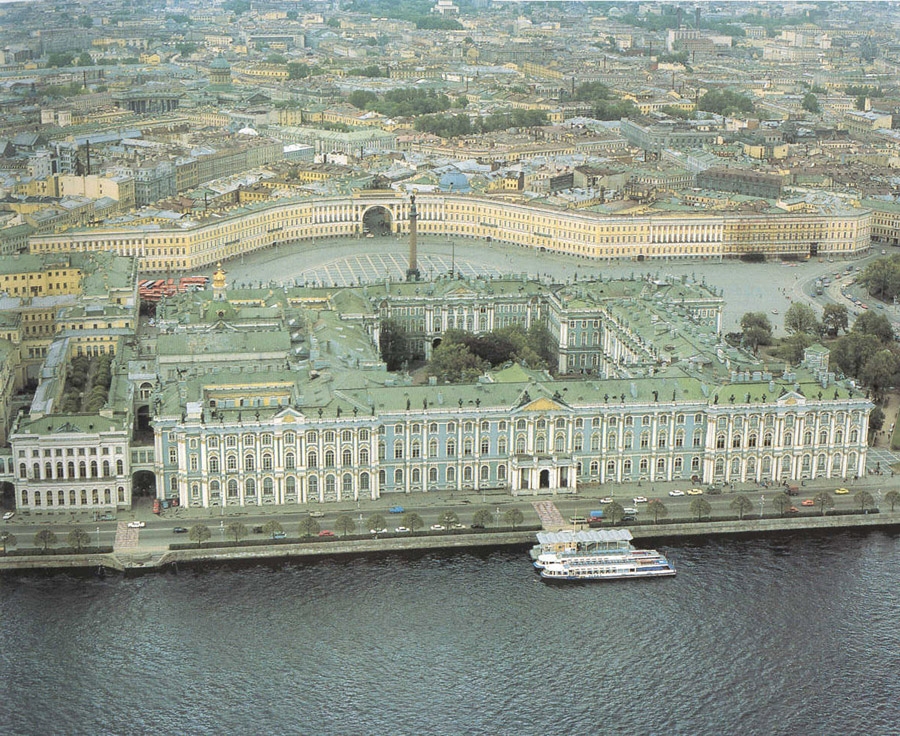 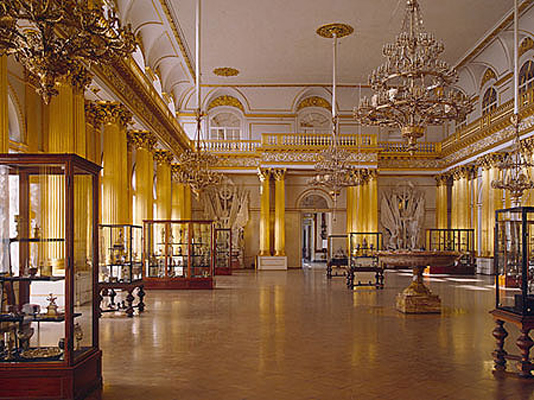 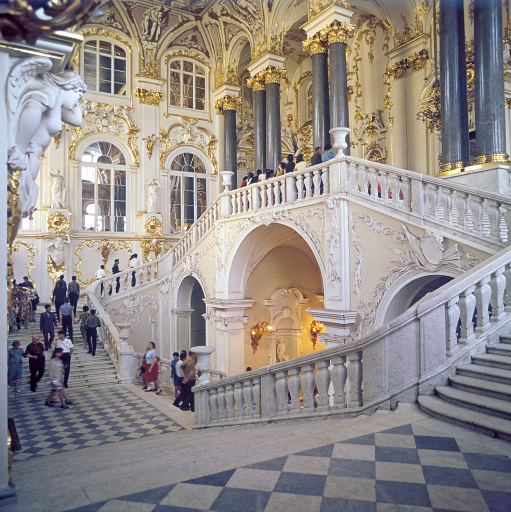 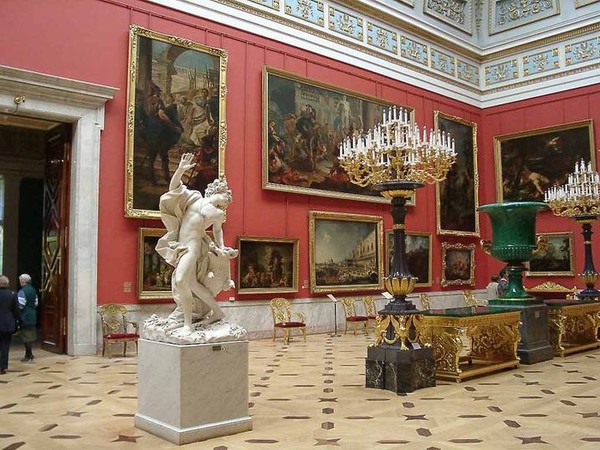 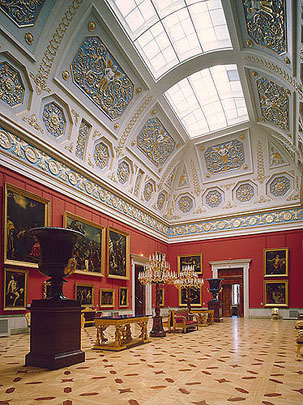 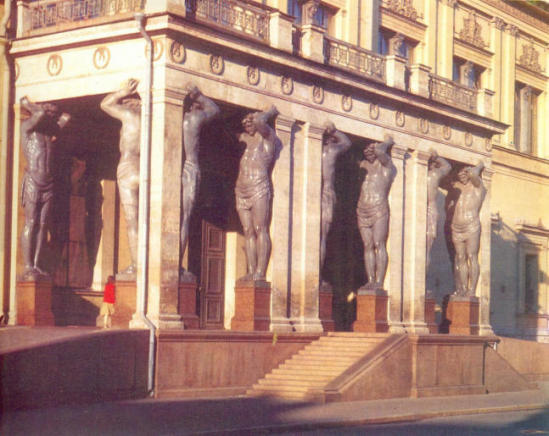 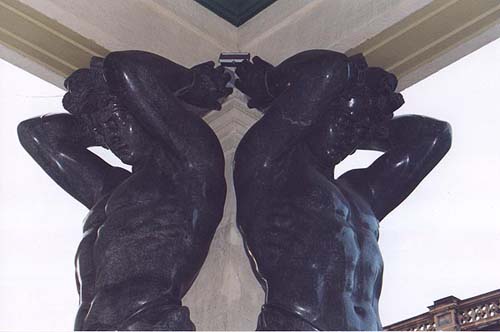 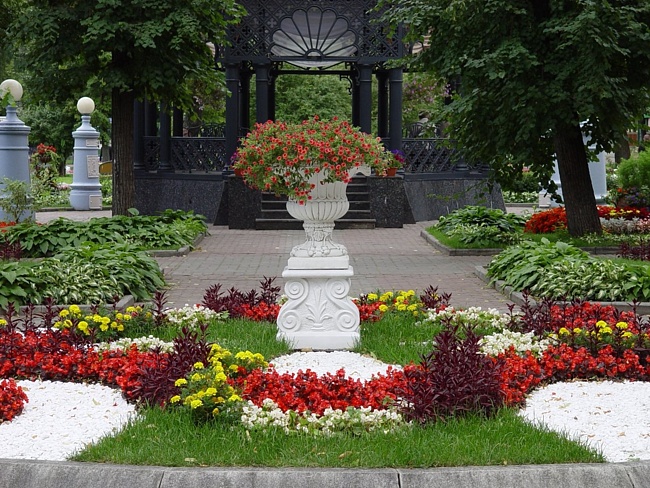